二年五班班級經營簡介
～曾秋霞老師～
級務處理
座位安排：直排或小組（5~6位同學），每隔一段時間會移動。
班級幹部採輪流方式，每人都會輪到，都有機會學習服務及領導。
模範生人選，由全班不記名投票選舉產生。
課程活動
早自習活動：
    週一：學生朝會
    週二：讀經教學
    週三：共讀活動
    週四：大愛活動
    週五：故事活動
課程活動
校外教學(暫訂下學期)
定期評量
   (期中考:11/05.06)
   (期末考:  1/12.13)
校慶運動會(12/05)--12/07(一)補假
授課教師
國語、數學、生活、閩語：秋霞老師
英語：姚嘉汝老師
音樂：林羿彣老師
健康：賀梅娟老師
體育：吳宇澄老師
閱讀：賀梅娟老師
攜帶物品
課本及習作若非功課則可以放在學校，以減輕書包重量。
抽屜櫃可放置學用品，如衛生紙、剪刀、膠水、膠帶、彩色筆、白板筆……等。
鉛筆、橡皮擦、彩虹筆及尺請每天都要帶到學校。
攜帶物品
白板筆可多買幾枝，沒水時再補帶到校

書包內請務必幫孩子放一件輕便雨衣
請家長配合事項
請協助督促孩子完成各項作業，並於聯絡簿上簽名。
請培養孩子早睡早起的良好生活習慣。
請協助督促孩子於睡前整理好隔天的學用品。
請讓孩子在家吃完早餐再來學校，有助於在校的學習。(不要帶零食)
請家長配合事項
貼在聯絡簿或發下的資料，若有需要繳交回條，請協助孩子填妥交回。
平時請勿讓孩子帶玩具來學校，以免孩子上課玩，或為了玩具起爭執。
除繳費外，請盡量不要讓孩子帶錢來學校。
健康促進執行內容說明-口腔保健
健康促進執行內容說明-口腔保健
執行時間1.中午用餐後，全校統一潔牙時間12：30。
潔牙模式監督式潔牙，實施貝式刷牙法
實施地點各班教室座位上
健康促進執行內容說明-口腔保健
請學生備齊潔牙用具  ( 牙刷、漱口空杯、水壺、牙膏 )
低年級週二潔牙由潔牙小天使入班示範
含氟漱口水1.潔牙後實施含氟漱口水一分鐘2.含氟漱口水實施後請不要再飲食或喝水3.午休後再喝水（需間隔超過30分鐘）
健康促進執行內容說明-視力保健
注意教室光線、指導學生正確坐姿、閱讀姿勢。
下課淨空教室，鼓勵師生至戶外活動。
視力檢查結果異常學生，協助後續追蹤矯治。(回收複檢回條)
低年級近視者個案管理，參加護眼行動列車。
閱讀素養
興趣萌發--有趣
閱讀理解--問答(答→問)
多元觀點--開放結局 角色性格 迷思 

~陪伴很重要~
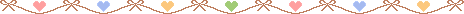 謝謝您的蒞臨